CISI – Financial Products, Markets & Services

Topic – Equities
(4.1.2) Ordinary and Preference Shares
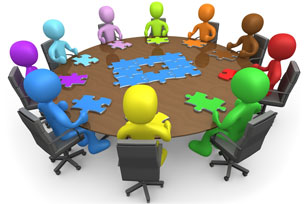 Types of shares
How is the capital of a company made up?
Capital of a company
+
Borrowing
Money invested by the owners
Shares, Stock or Equity
+
Bonds
Long-term bank loans
SHARES = EQUITY CAPITAL

There are 2 main types of shares:
1. ORDINARY SHARES2. PREFERENCE SHARES
Ordinary Shares
Shares, Stock or Equity
Company share capital ALWAYS includes ordinary shares
ENTITLEMENTS
FEATURES
Ordinary Shares
Full risk and reward of investing (Shareholders do well if the company does and vice-versa)
Can be fully paid – The shareholder has paid all of the initial capital reflecting the full value of the shares owned.
Entitled to a ‘yes’ or ‘no’ vote to each resolution at company meetings
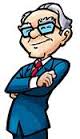 Can be partly paid  - The shareholder has not paid the entire initial capital.  The shareholder has an obligation to pay the remaining amount when the company calls upon them to do so.  This is also known as contributing shares.
Receive dividends declared by the company
 Half-yearly or quarterly
 They ratify the dividend amount proposed by the directors before they are declared payable
 but dividends are not always paid or as large as liked
Owners of ordinary shares
They technically own the company
Preference Shares
TYPES OF PREFERENCE SHARE
CUMULATIVE 
Dividend entitlements accumulate if they are not paid one year
Shares, Stock or Equity
FEATURES/ENTITLEMENTS
Articles of Association sets out precisely how they differ from ordinary shares.
NON-CUMULATIVE 
If a company does not pay out dividends one year, these shareholders  miss out on this dividend
SOME companies have preference shares as well as ordinary shares
‘Hybrid Securities’ – they have characteristics of bonds and equities.
PARTICIPATING
Entitle the holder to a basic dividend but the directors can award a bigger dividend in a year when the profits exceed a certain level. i.e. preference shareholder can participate in bumper profits.
Non-voting - cannot vote at the General Meetings of the company
Preference Shares
Pay a fixed dividend each year, the amount set when first issued and has to be paid before dividends on ordinary shares can be paid
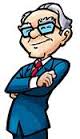 CONVERTIBLE
Carry an option to convert into the ordinary shares of the company at set intervals and on pre-set terms.
Preference shares have legal priority (seniority) over ordinary shareholders in respect of their dividends and collapse of the company (will get their money back before ordinary shareholders)
REDEEMABLE
Have a date at which the nominal value may be redeemed - paid back to the preference shareholder and the shares cancelled.
NO VOTING ENTITLEMENTS
RECIEVE FIXED DIVIDENDS
PAID BACK BEFORE ORDINARY SHAREHOLDERS IF COMPANY IS WOUND UP